EXERCICE DE CRISE CYBER JOP 2024
Support de briefing des joueurs
1
SOMMAIRE
2
Planning de la journée
3
11h30-12h40
PLANNING DE LA JOURNÉE (NIVEAU 1)
9h30-11h30
9h05-9h30
Accueil café des participants
8h30-9h05
Briefing initial des joueurs, présentation des modalités d’exercice par l’animateur en salle
Exercice de crise (animation et observation de la cellule de crise)
Débriefing à chaud : 
10 minutes de pause 
10 minutes de retour sur l’exercice
45 minutes de tour de table
5 minutes pour le mot de la fin
4
PLANNING DE LA JOURNÉE (NIVEAU 2)
9h30-12h30
9h05-9h30
14h-15h
Accueil café des participants
8h30-9h05
Briefing initial des joueurs, présentation des modalités d’exercice par l’animateur en salle
Exercice de crise (animation et observation de la cellule de crise)
12h30-14h00
Pause déjeuner
Débriefing à chaud : 
10 minutes de retour sur l’exercice
45 minutes de tour de table
5 minutes pour le mot de la fin
5
PLANNING DE LA JOURNÉE (NIVEAU 3)
9h30-12h30
9h05-9h30
17h30-18h40
Accueil café des participants
8h30-9h05
Briefing initial des joueurs, présentation des modalités d’exercice par l’animateur en salle
Exercice de crise en temps réel (animation et observation de la cellule de crise)
Pause déjeuner
12h30-14h00
Débriefing à chaud : 
10 minutes de pause
10 minutes de retour sur l’exercice
45 minutes de tour de table
5 minutes pour le mot de la fin
14h-17h30
Exercice de crise avec saut temporel (animation et observation de la cellule de crise)
6
Confidentiel projet
2.  rappel des OBJECTIFS
7
Rappel des objectifs
ENJEUX
OBJECTIF
THÈME
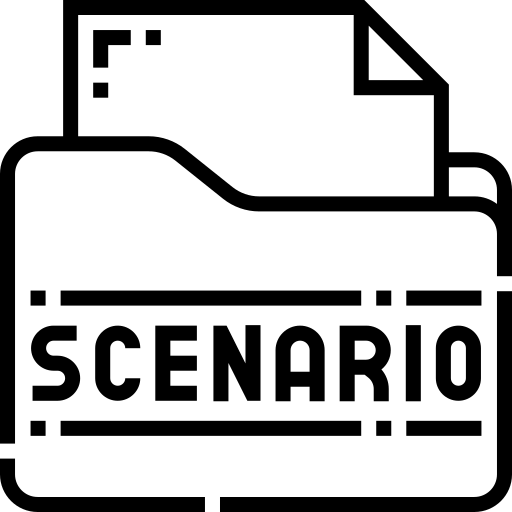 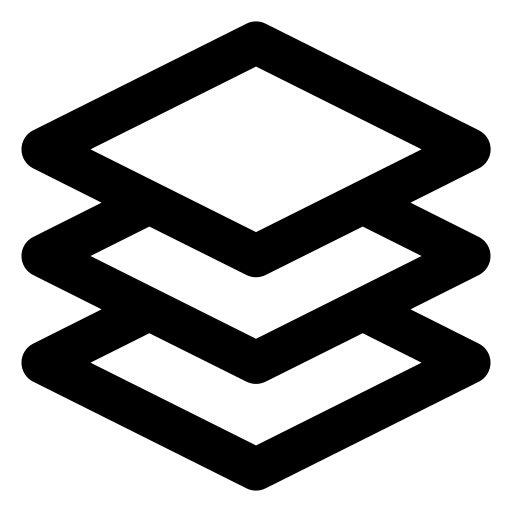 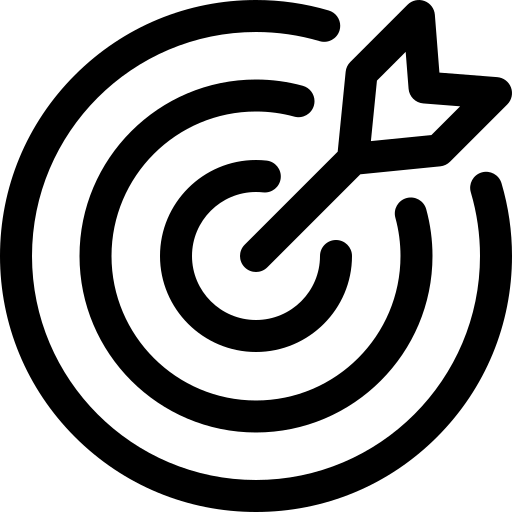 Nous sommes le jour d’un grand évènement sportif dans le cadre des JOP2024. Votre organisation accueille et participe à cet évènement de grande ampleur 
et se retrouve sous le feu 
des projecteurs : la compétition 
est retransmise en direct 
à la télévision.
Identifier des faiblesses dans le dispositif de crise
Améliorer la capacité de réponse à incident et de gestion de crise
Construire des réflexes communs aux équipes
Être préparé à gérer une crise cyber dans le cadre des JOP 2024
8
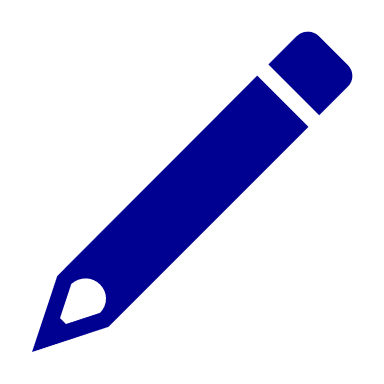 Page nécessitant des ajouts ou modifications de votre part en amont de la distribution du support de briefing aux joueurs
RAPPEL DES OBJECTIFS
OBJECTIF
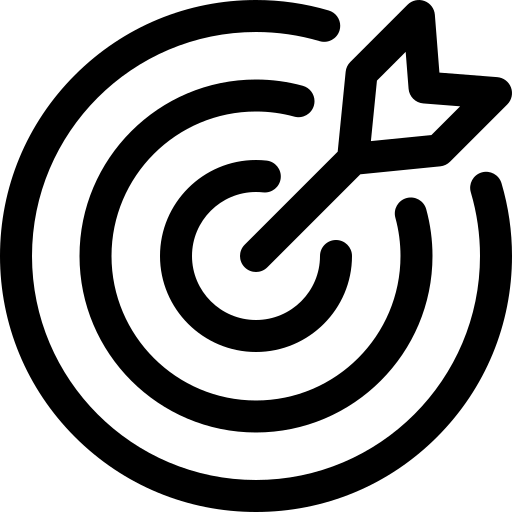 [compléter avec vos objectifs]
9
3.  Composition des cellules
10
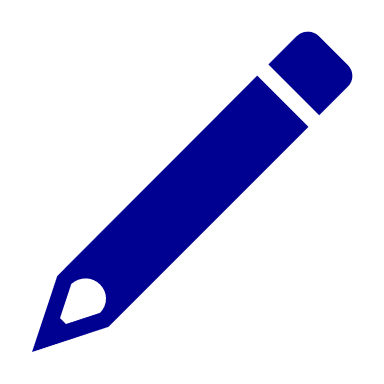 ORGANISATION DE LA CELLULE DE CRISE C1
Simulation des tiers 
avec stimuli (*)

Interne : 
Collaborateurs
Directions métier
Personne réalisant une veille médiatique
…

Externe : 
ANSSI
Experts PRIS / Journal spécialisé / SIEM-SOC
Autorités compétentes (préfecture, ministère, etc.)
COJO (Paris 2024)
Média et Journalistes
Pirate informatique
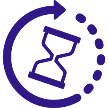 Durée de l’exercice : 2 heures
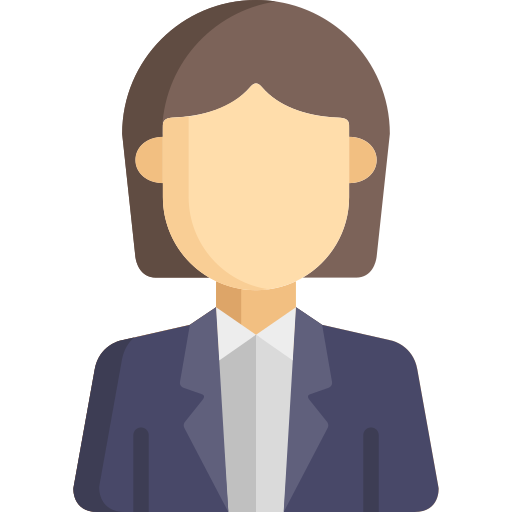 RSSI
(et chefs d’équipes)
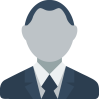 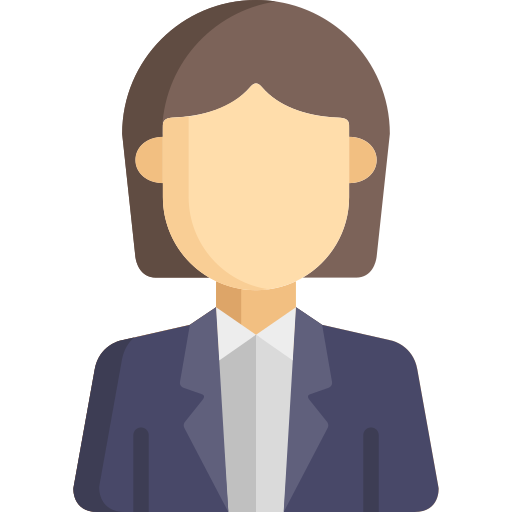 DSI
(et chefs d’équipes)
Cellule de crise centrale
Directeur 
Communication
[si la fonction est incarnée dans votre organisation]
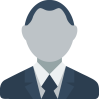 (RPCA)
[si la fonction est incarnée dans votre organisation]
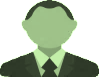 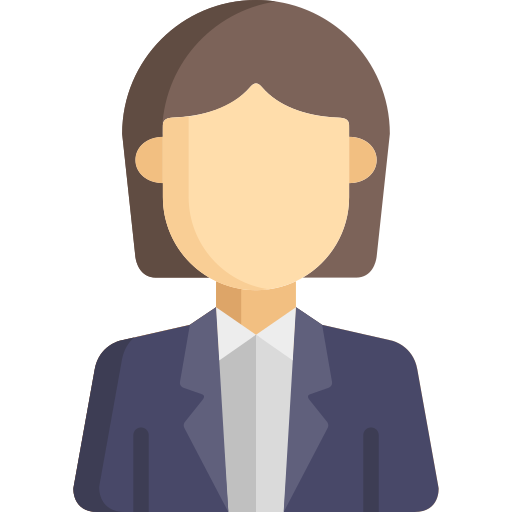 Joueur
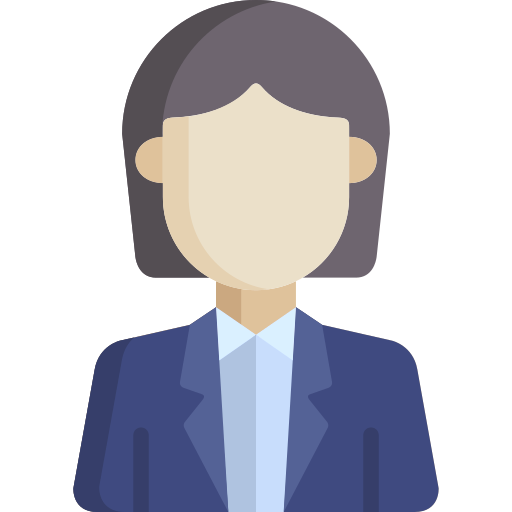 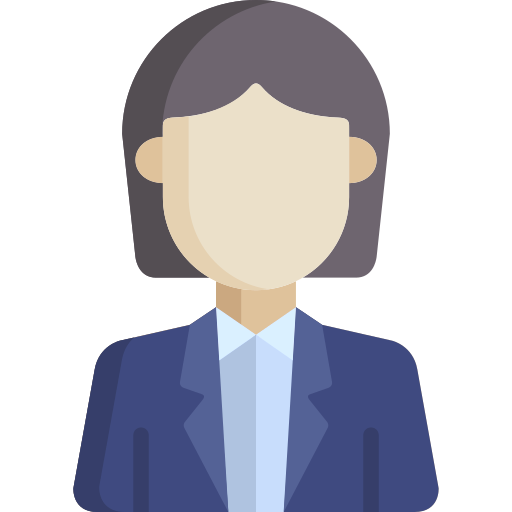 Animateur
(*) Eléments fournis à titre d’exemple, liste non exhaustive des tiers simulés pendant l’exercice
11
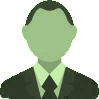 Observateur
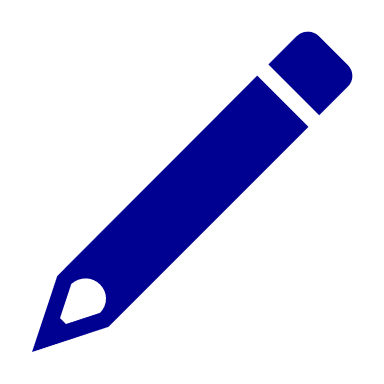 Simulation des tiers 
avec stimuli (*)
Interne : 
Collaborateurs
Directions métier
Personne réalisant une veille médiatique
Chargé du support/standard
Administrateurs systèmes

Externe : 
ANSSI
Experts PRIS / Journal spécialisé / SIEM-SOC
Autorités compétentes (préfecture, ministère, etc.)
COJO (Paris 2024)
Média et Journalistes
Pirate informatique
Utilisateur et spectateur
ORGANISATION DES CELLULES DE CRISE C2
Durée de l’exercice : 3 heures
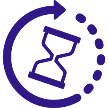 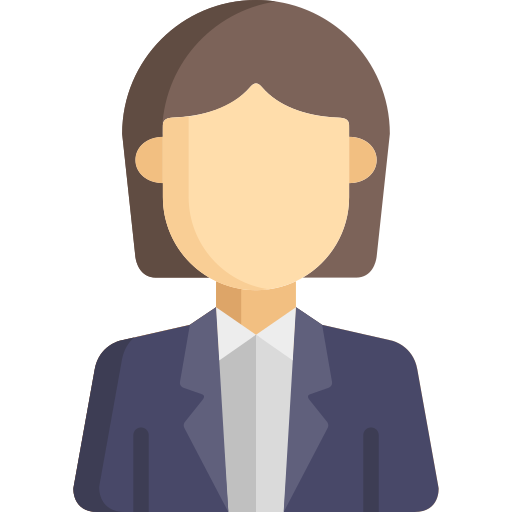 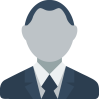 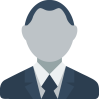 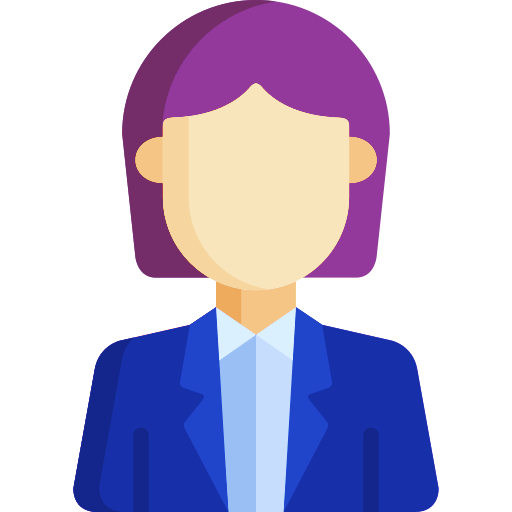 DRH
Responsable(s)
métier
DG
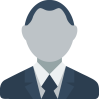 Cellule de crise stratégique
Cellule de crise opérationnelle IT/SSI
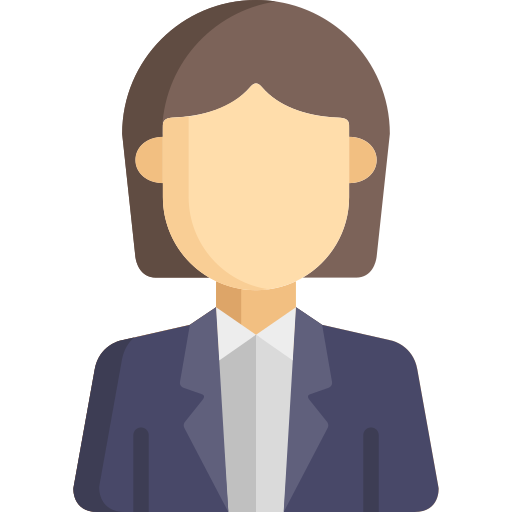 Responsables
IT / SSI
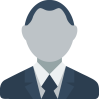 DSI
Directeur 
Juridique
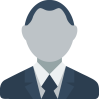 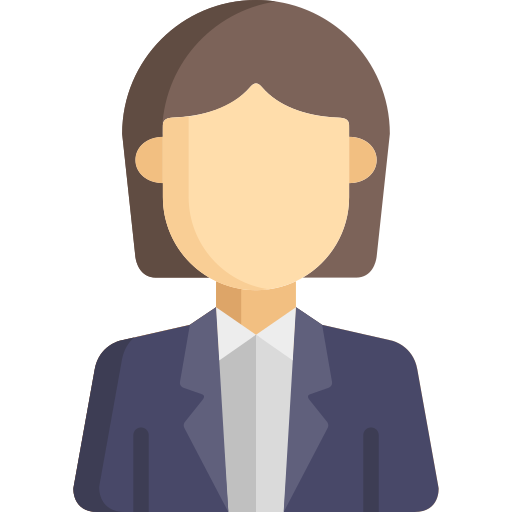 RSSI
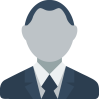 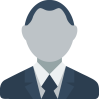 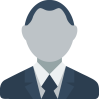 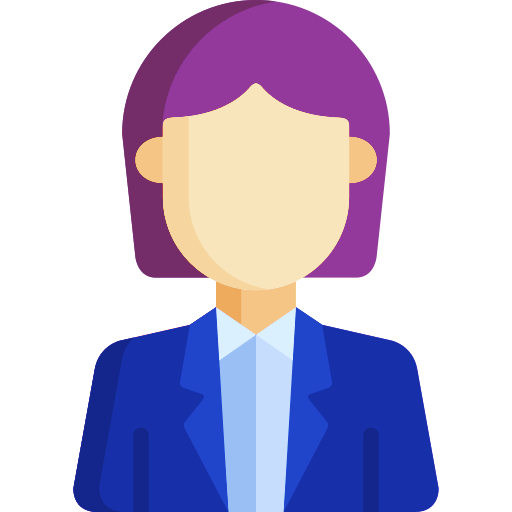 Observateur
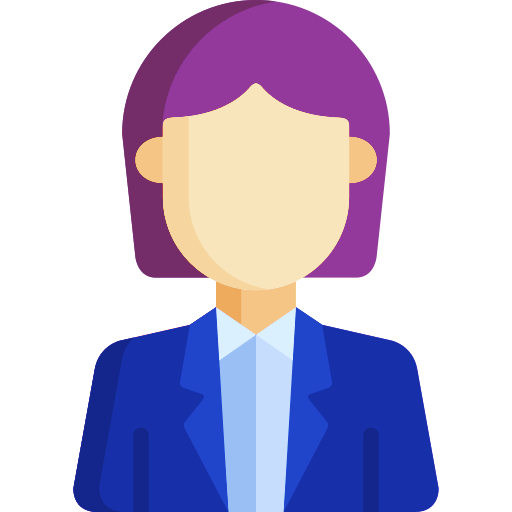 Directeur
Communication
Secrétaire de crise
Secrétaire de crise
PRIS
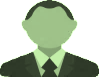 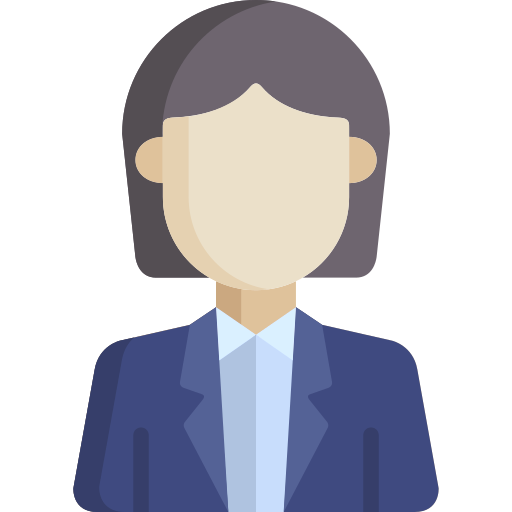 ANIMATION
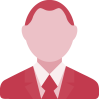 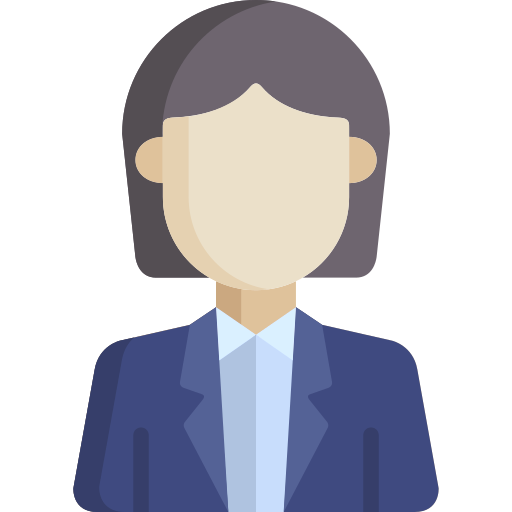 (*) Eléments fournis à titre d’exemple, liste non exhaustive des tiers simulés pendant l’exercice
12
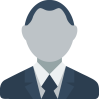 Joueur
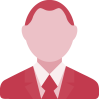 Animateur
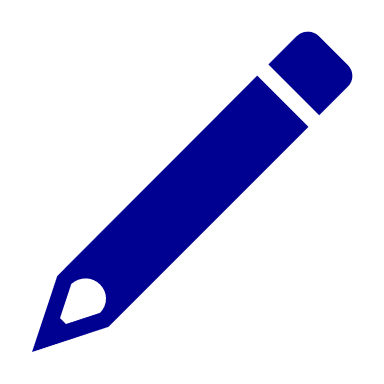 Simulation des tiers 
avec stimuli (*)
Interne : 
Collaborateurs
Directions métier
Personne réalisant une veille médiatique
Chargé du support/standard
Administrateurs systèmes
Responsable sureté

Externe : 
ANSSI
Experts PRIS / Journal spécialisé / SIEM-SOC
Assurance cybersécurité
Autorités compétentes (préfecture, ministère, etc.)
COJO (Paris 2024)
Média et Journalistes
Pirate informatique
Utilisateur et spectateur
Fournisseur de services
ORGANISATION DES CELLULES DE CRISE C3
Durée de l’exercice : 5,5 heures
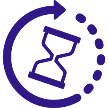 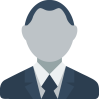 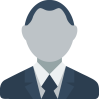 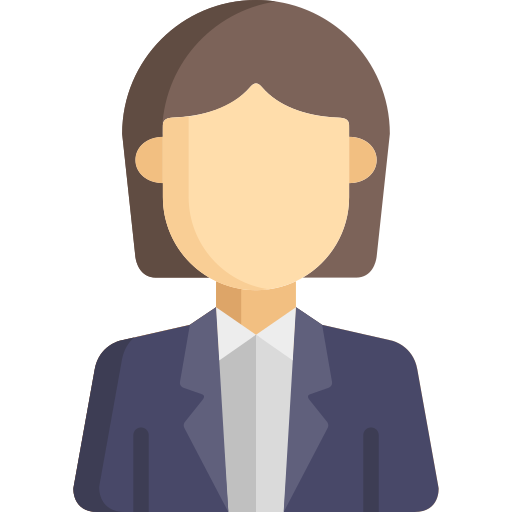 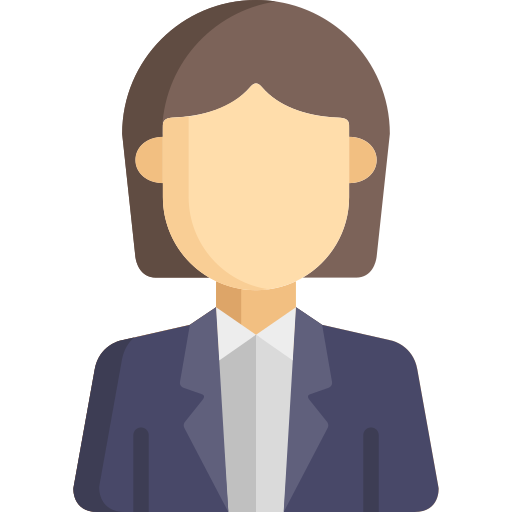 Responsables
IT / SSI
DRH
Responsable(s)
métier
DG
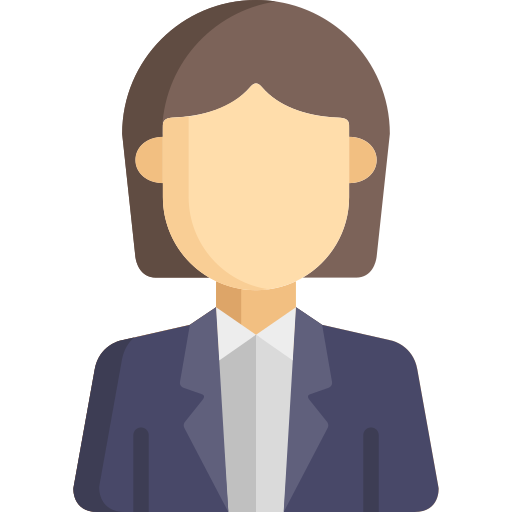 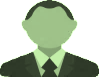 Cellule de crise stratégique
Cellule de crise opérationnelle IT/SSI
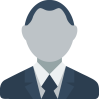 Directeur 
Juridique
DSI
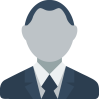 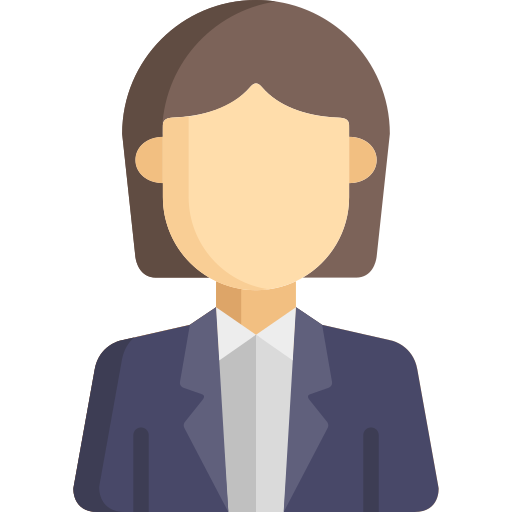 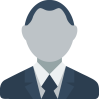 Directeur
Communication
RSSI
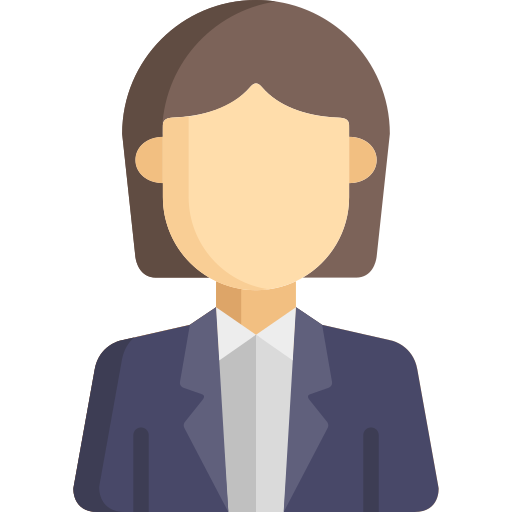 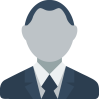 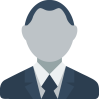 PRIS
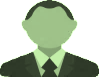 Secrétaire de crise
Secrétaire de crise
Directeur 
Financier
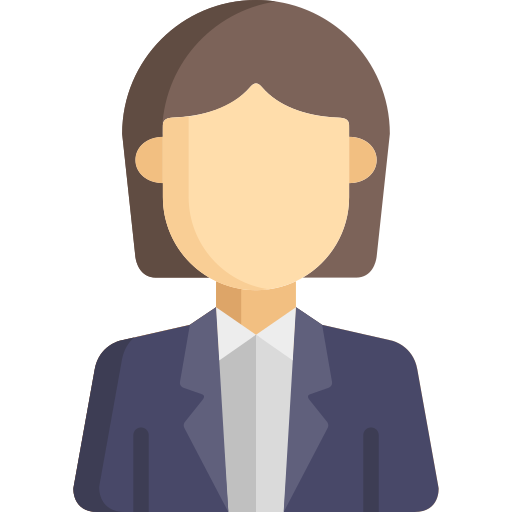 Joueur
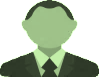 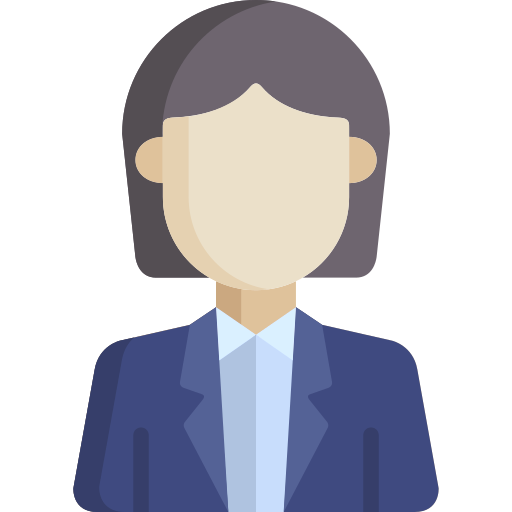 ANIMATION
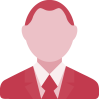 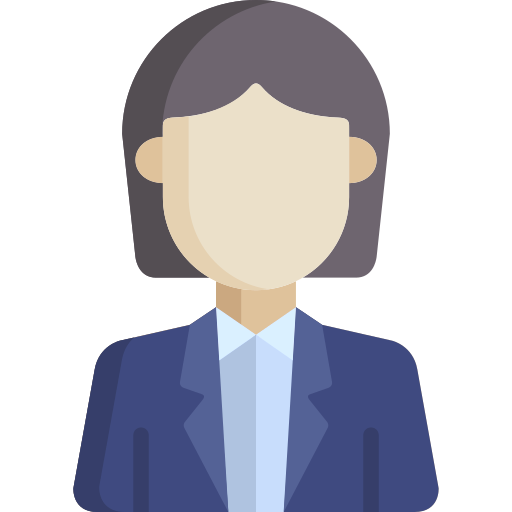 (*) Eléments fournis à titre d’exemple, liste non exhaustive des tiers simulés pendant l’exercice
13
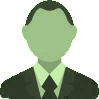 Observateur
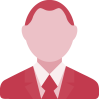 Animateur
4.  fonctionnement, règles et      consignes
14
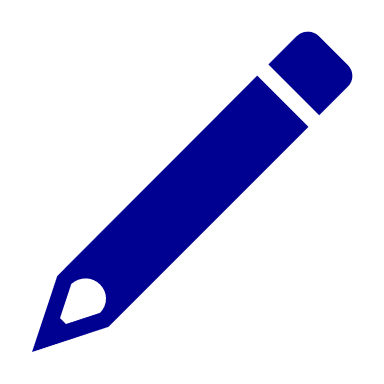 RÈGLES ET CONVENTION DE L’EXERCICE
1
Temps simulé
Nous sommes le [à compléter] et il est actuellement [à compléter].
2
Simulation
Vous serez sollicités par des acteurs fictifs jouant les rôles des parties prenantes pouvant exister lors d’une vraie crise.
3
Communication par téléphone
Par téléphone (entrant ou sortant) : Dites « Exercice Exercice Exercice » avant votre message. Puis présentez-vous et dites à qui vous souhaitez parler. Utilisez les numéros indiqués sur l’annuaire.
4
Communication par mail
Formaliser l’objet ainsi « [Exercice  - Exercice – Exercice] Destinataire – Objet »
15
RÈGLES ET CONVENTION DE L’EXERCICE
La communication doit rester interne à l’exercice, l’ensemble des acteurs externes sont simulés par la cellule d’animation. Utilisez les numéros présents sur l’annuaire fourni au début de l’exercice. Si vous souhaitez contacter un acteur qui n’apparait pas sur l’annuaire, contactez la cellule d’animation en indiquant à qui vous souhaitez parler, le rôle concerné pourra être simulé.
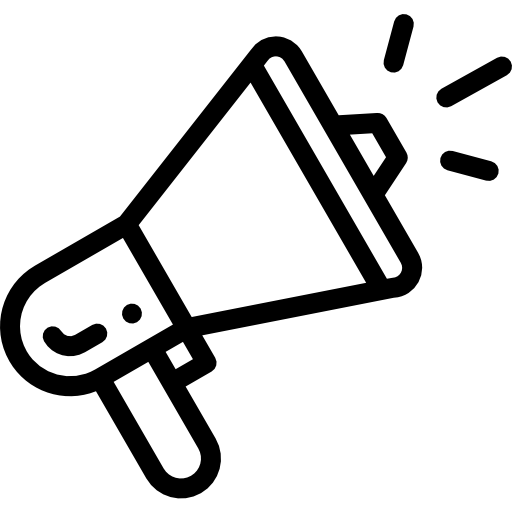 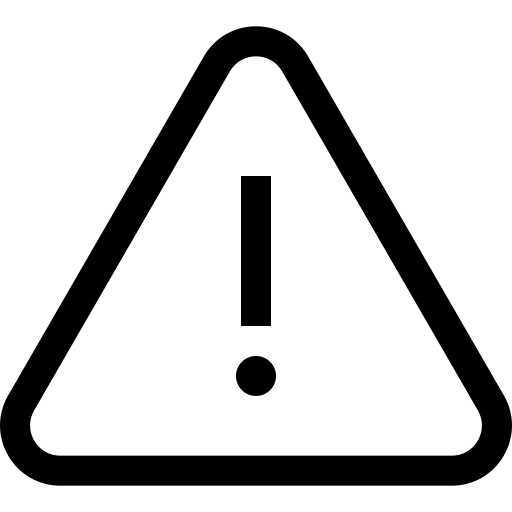 En cas d’évènement majeur ou crise réelle vous impactant, il convient de contacter l’animation par téléphone ou par mail, via l’annuaire d’exercice, afin de déterminer si votre participation à l’exercice doit être interrompue.
16
QUELLES SONT LES SUBTILITés D’UN EXERCICE DE CRISE 
SUR TABLE (NIVEAU 1) ?
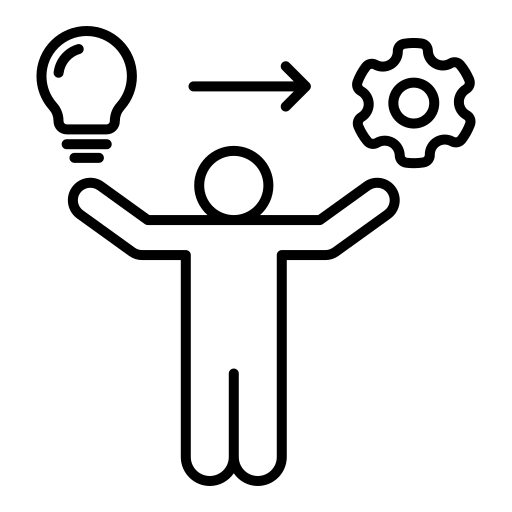 Un exercice de réflexion
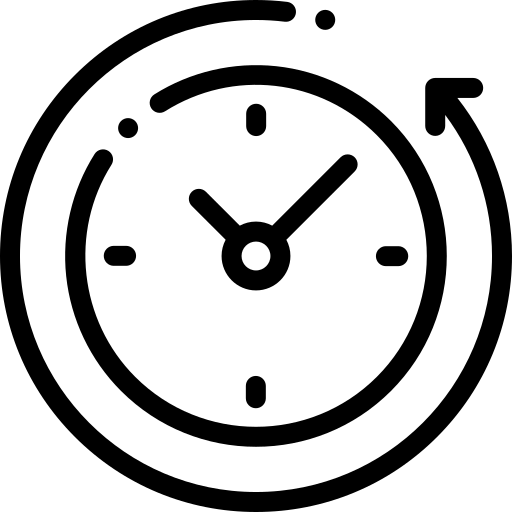 Durée d’environ 2h
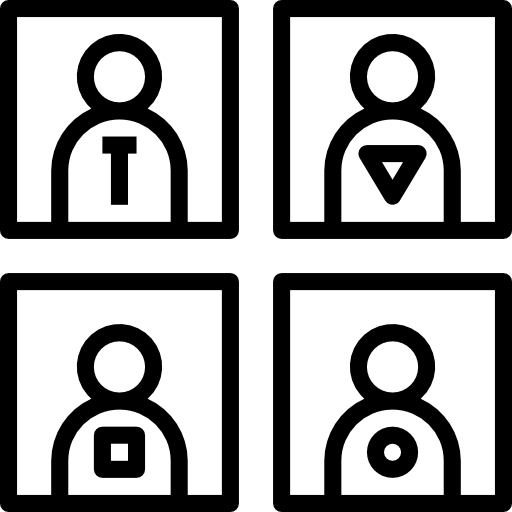 Equipe opérationnelle
Déroulement : Discussions successives d’une dizaine de minutes sur une situation présentée sur une diapositive. Les participants doivent échanger pour mettre en avant les actions à mener et les acteurs à informer.
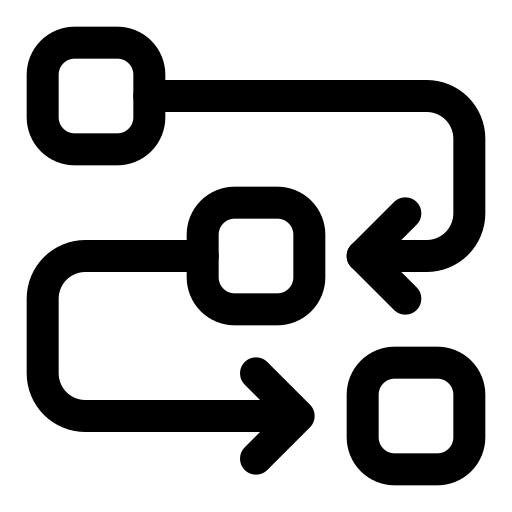 17
FONCTIONNEMENT DE L’EXERCICE (NIVEAU 1)
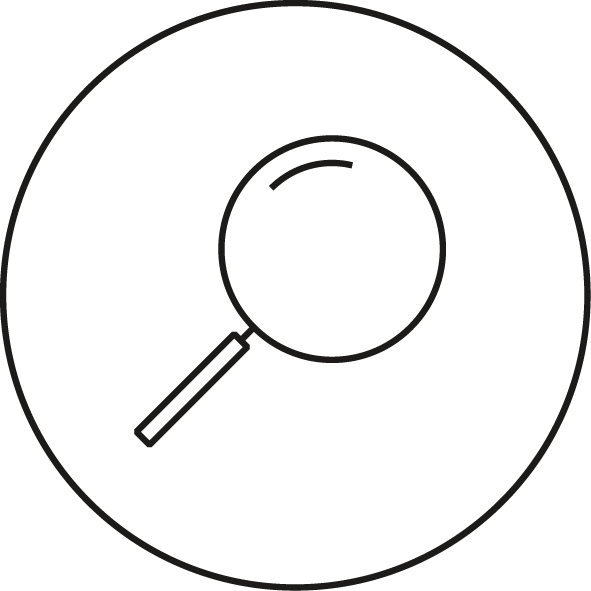 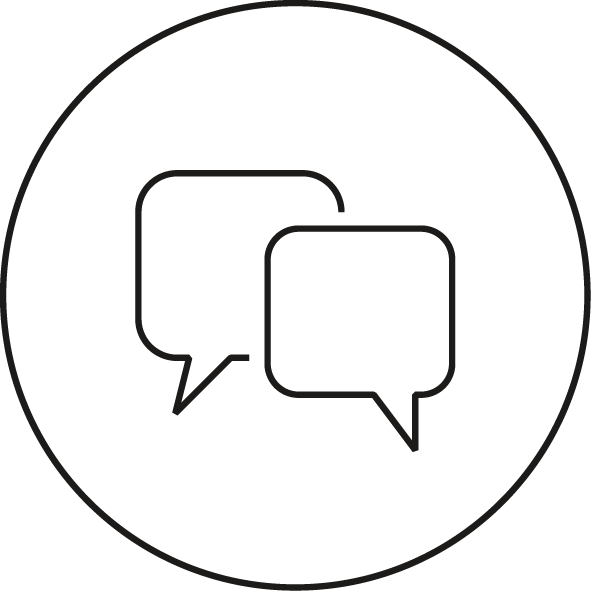 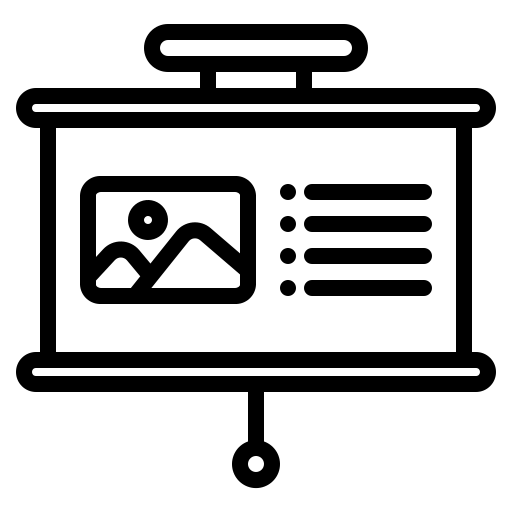 Les participants vont être confrontés à des situations de crise par l’animateur à l’aide de diapositives
Les participants vont devoir analyser ces stimuli et réagir en conséquence : partager des informations, définir un plan d’action, évaluer les impacts, anticiper, etc.
Tout action entreprise l’est de manière fictive : elles sont décrites par téléphone ou mail à la cellule animation mais n’ont aucun impact sur le réel.
18
QUELLES SONT LES SUBTILITés D’UN EXERCICE DE CRISE 
DE SIMULATION (NIVEAUX 2&3) ?
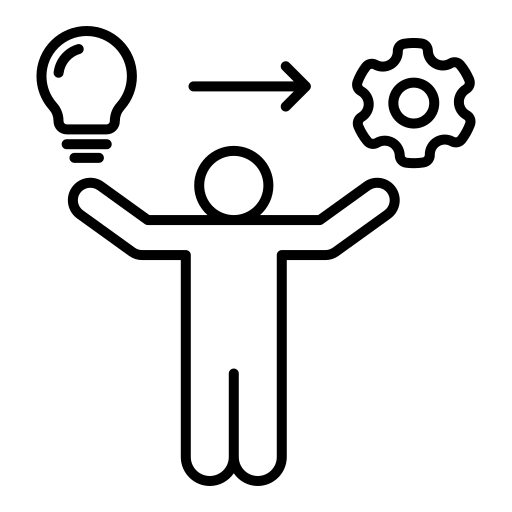 Un exercice de simulation le plus réaliste possible
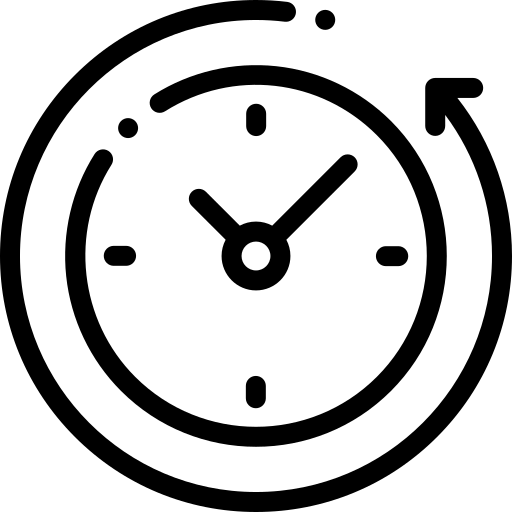 Durée entre une demi-journée et une journée
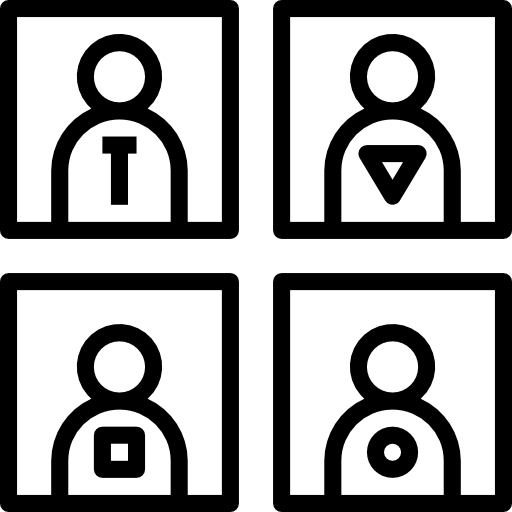 Equipe étendue (acteurs opérationnels, stratégiques etc.)
Déroulement : Mise en place d’une situation de crise réaliste. Les participants doivent prendre en compte l’ensemble des stimuli qui leur sont transmis, prioriser leurs actions, adopter une méthodologie de prise de décision, gérer leur communication, réfléchir à l’après-crise etc.
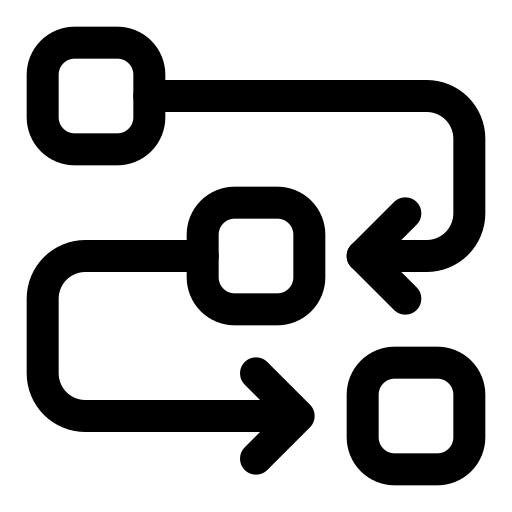 19
FONCTIONNEMENT DE L’EXERCICE (NIVEAUX 2 & 3)
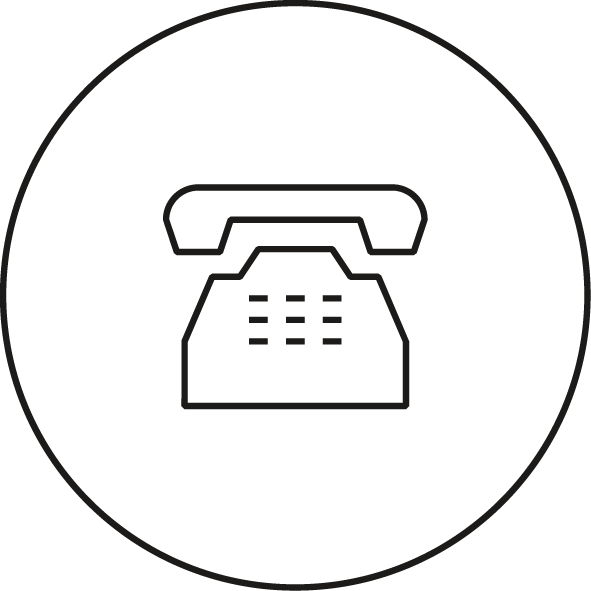 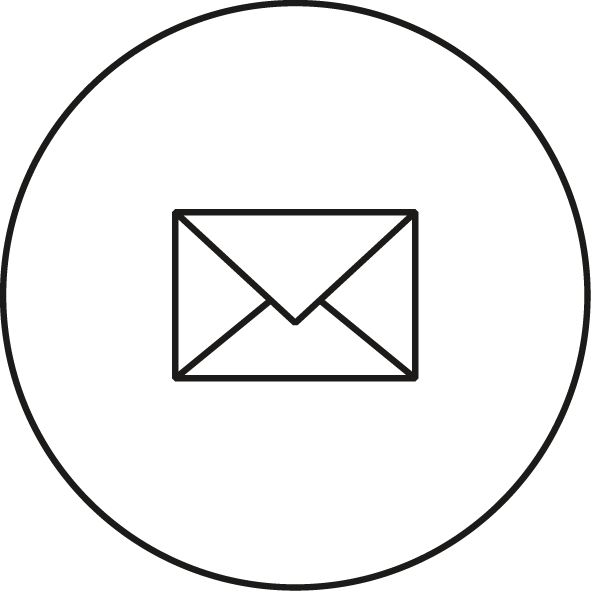 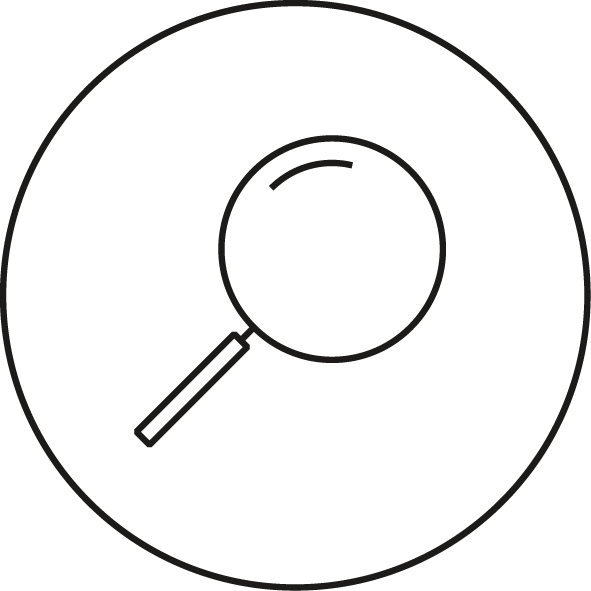 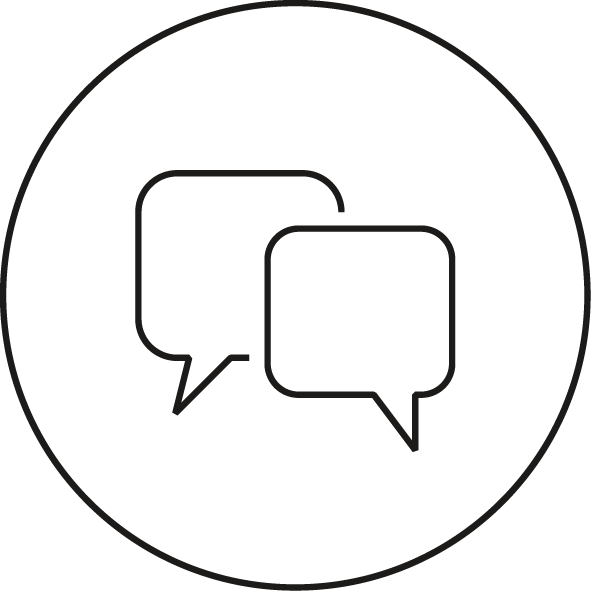 Les participants vont régulièrement recevoir des stimuli par emails ou appels
Les participants vont devoir analyser ces stimuli et réagir en conséquence : partager des informations, définir un plan d’action, évaluer les impacts, anticiper, etc.
Tout action entreprise l’est de manière fictive : elles sont décrites par téléphone ou mail à la cellule animation mais n’ont aucun impact sur le réel.
20
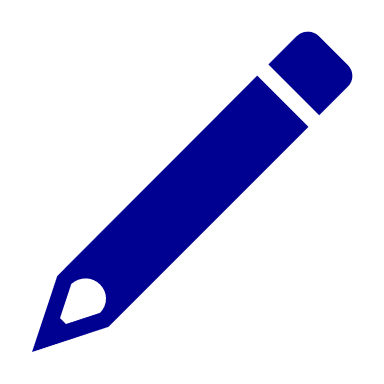 OUTILS À VOTRE DISPOSITION
Rajouter les documents et outils dont les joueurs disposeront pour l’exercice
21
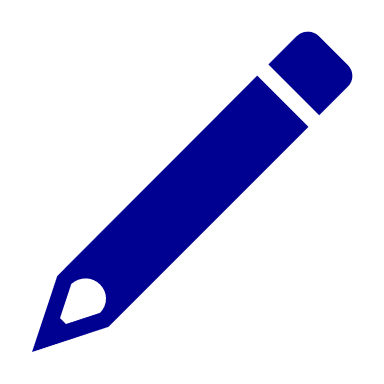 MOYENS DE COMMUNICATION À DISPOSITION
Préciser les outils de communication à disposition des joueurs
22
5.  SITUATION INITIALE
23
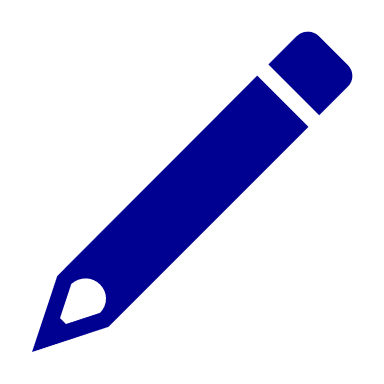 RAPPEL DE L’IMPLICATION DE [organisation] DANS LE CADRE DES JOP 2024
[rappeler l’implication de l’organisation dans le déroulement 
des JOP 2024]Principales missions, calendrier, etc.
24
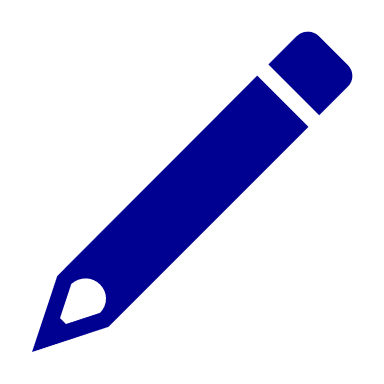 SITUATION INITIALE
Nous sommes le [xx/xx/2024] jour d’un grand évènement sportif dans le cadre des JOP2024. Votre organisation accueille et/ ou participe à cet évènement de grande ampleur et se retrouve sous le feu des projecteurs : la compétition est retransmise en direct à la télévision. 

[adapter le contexte à votre organisation]
25
DEBEX
À vous de jouer !
26